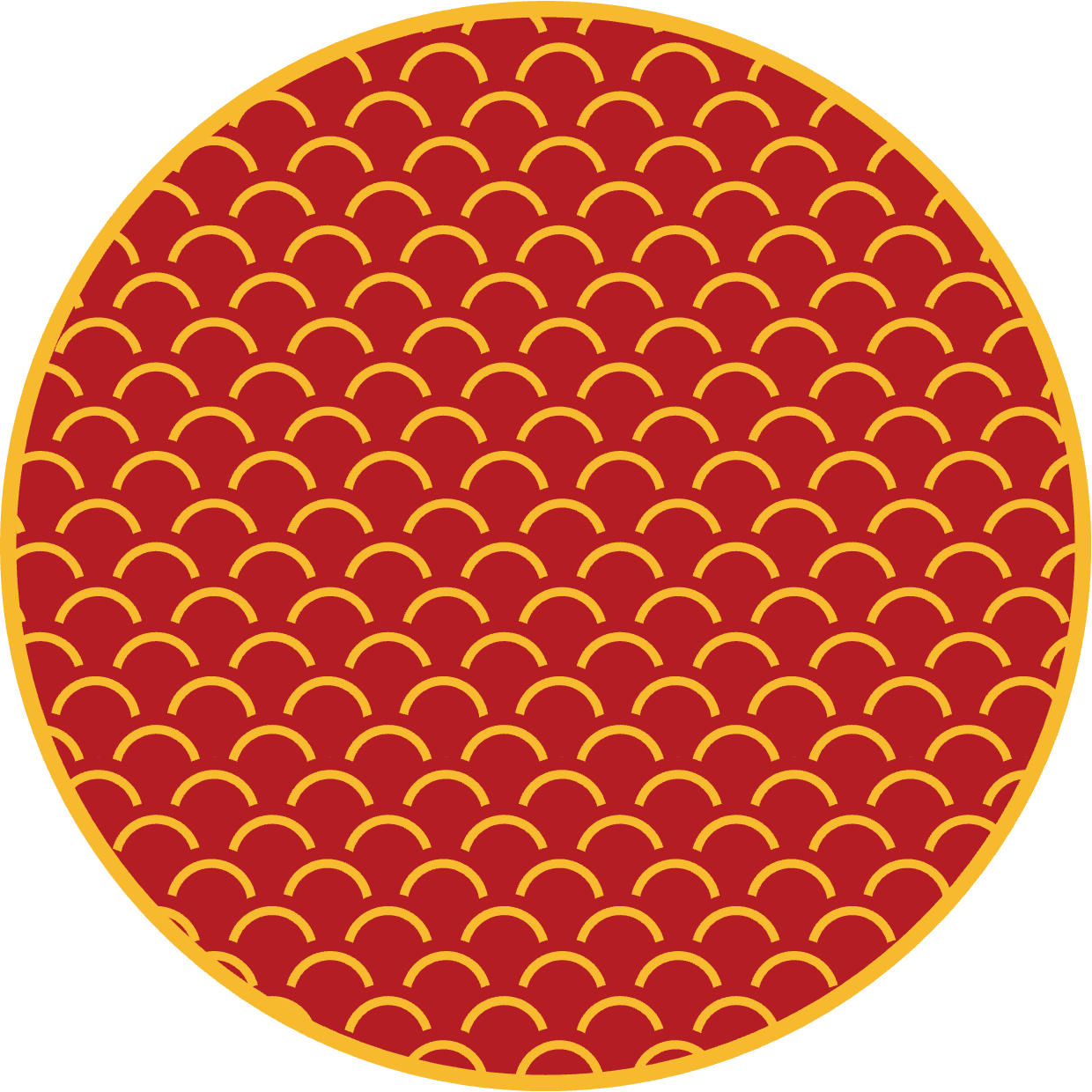 CHINESE NEW YEAR
BORDER BACKGROUND NOTES
#751C1F
#FFD57A
#ED1C24
#F5EDCD
#D55948
#FB7D45
#65A787
#FDC447
#914940
RESOURCE PAGE
Use these design resources in your Canva Presentation.
Colors
Fonts
This presentation template
uses the following free fonts:
TITLES:
N/A

HEADERS:
N/A

BODY COPY:
N/A
You can find these fonts online too.
Design Elements
DON'T FORGET TO DELETE THIS PAGE BEFORE PRESENTING.
CREDITS
This presentation template is free for everyone to use thanks to the following:
for the presentation template
Pexels, Pixabay
for the photos
Happy designing!